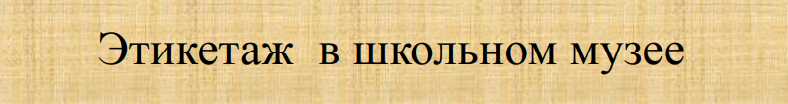 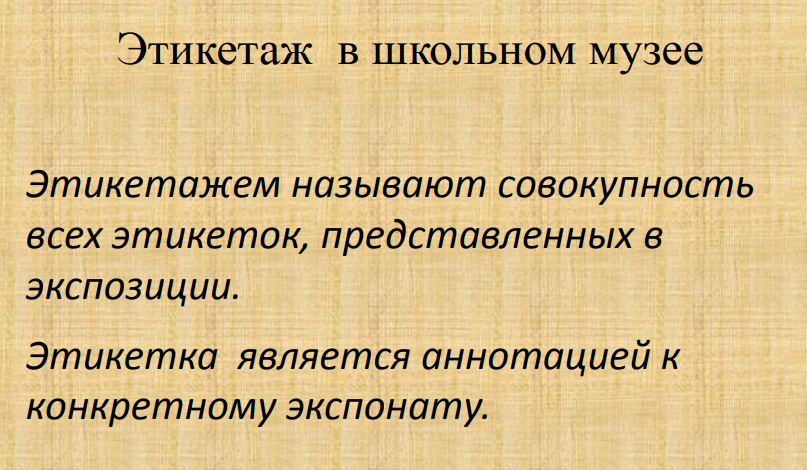 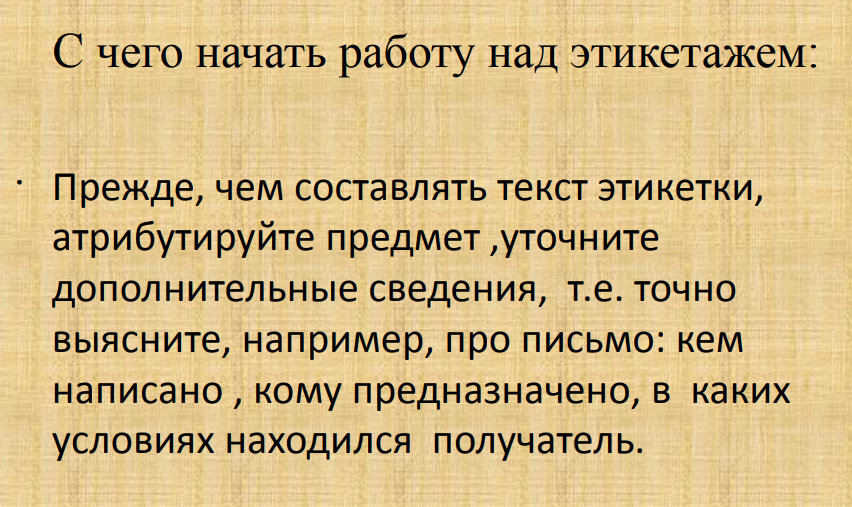 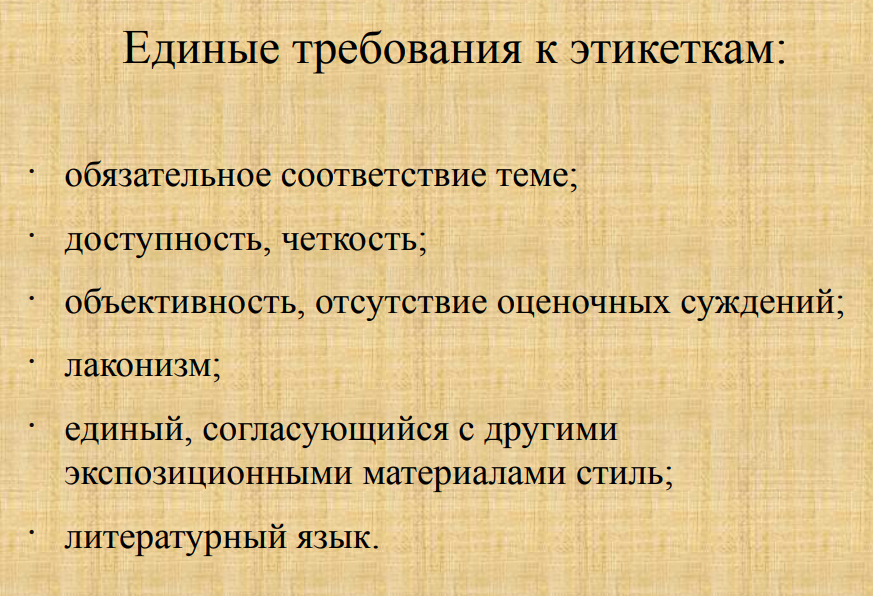 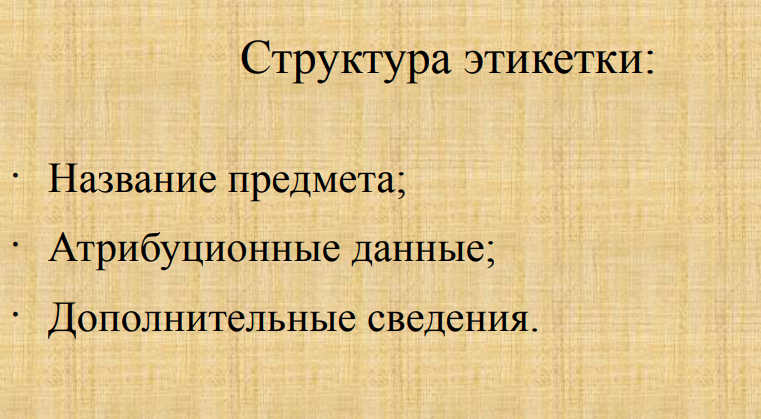 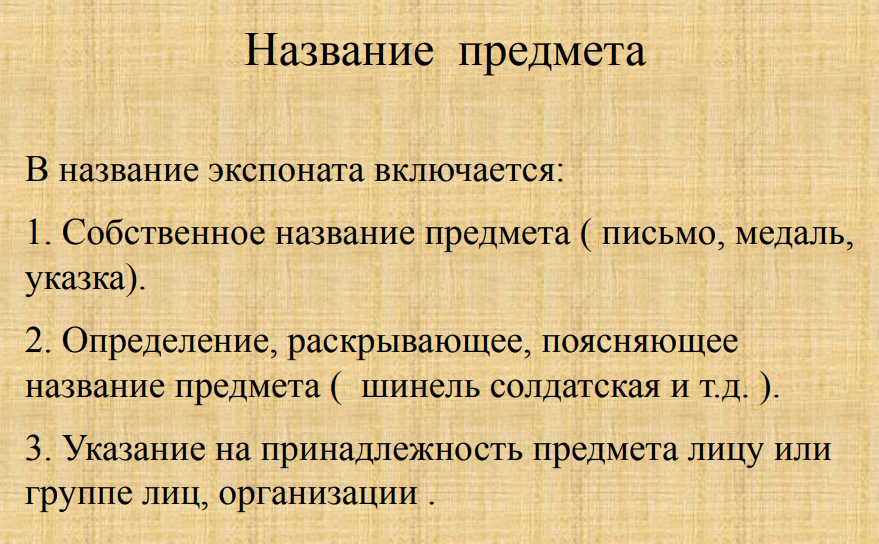 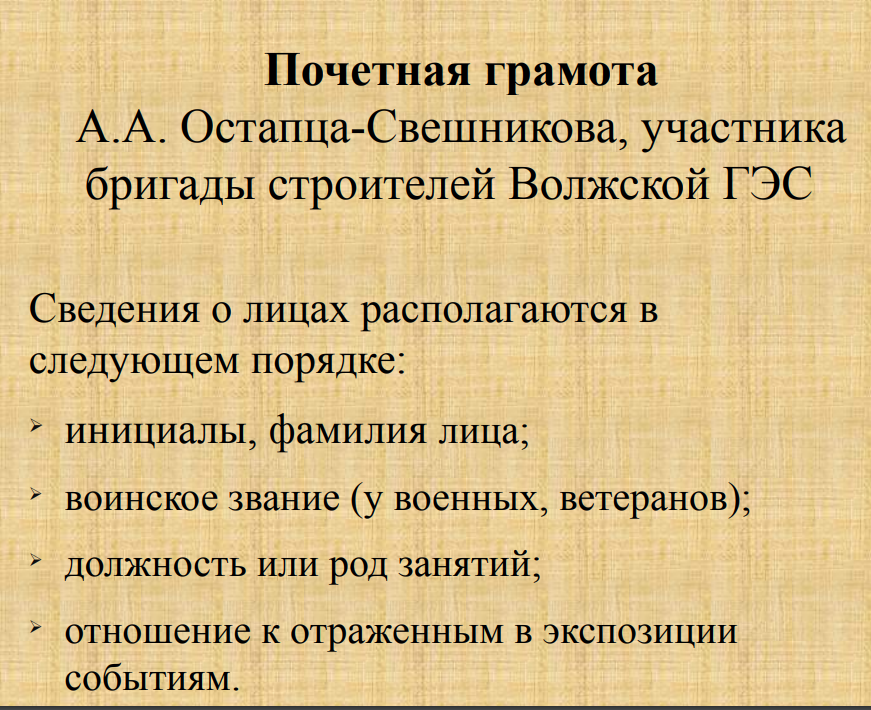 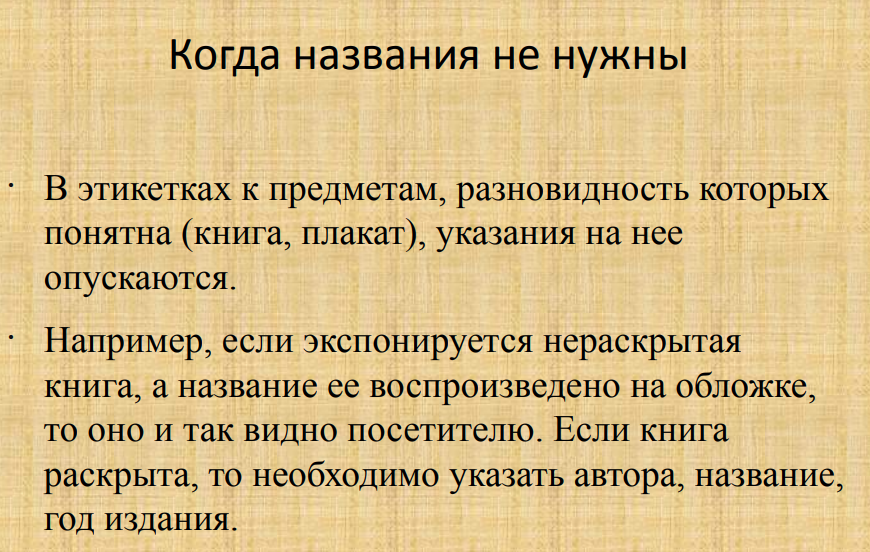 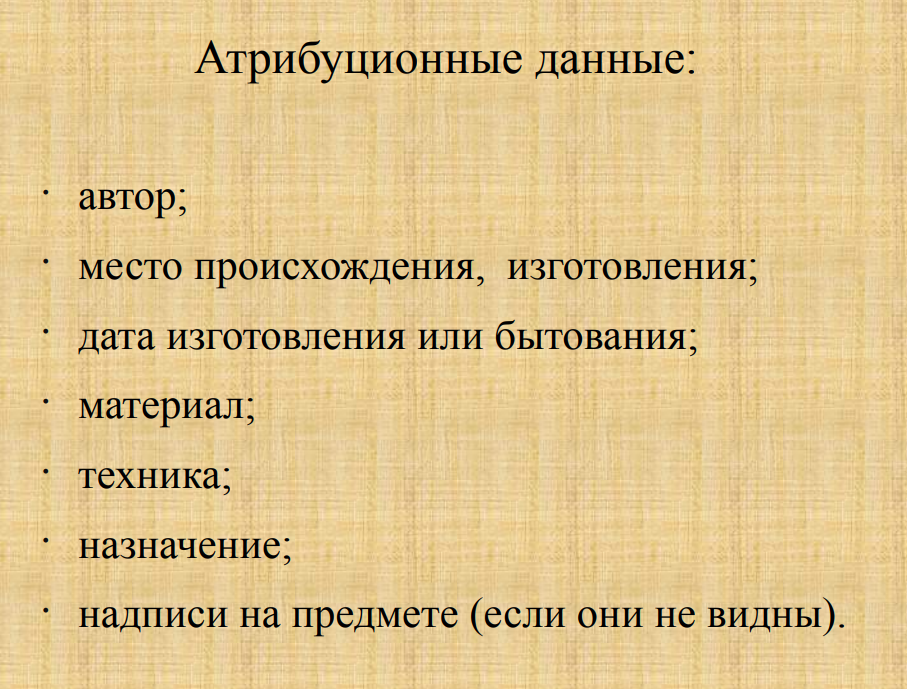 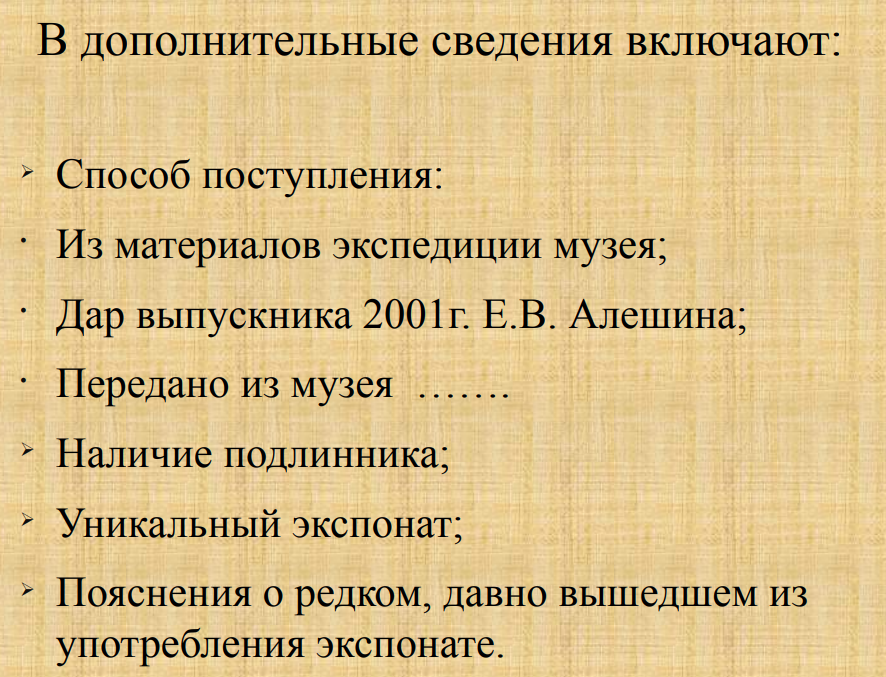 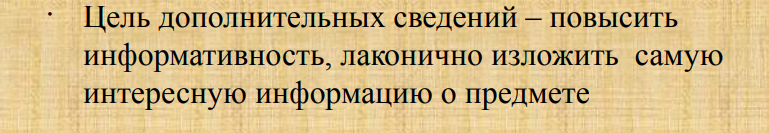 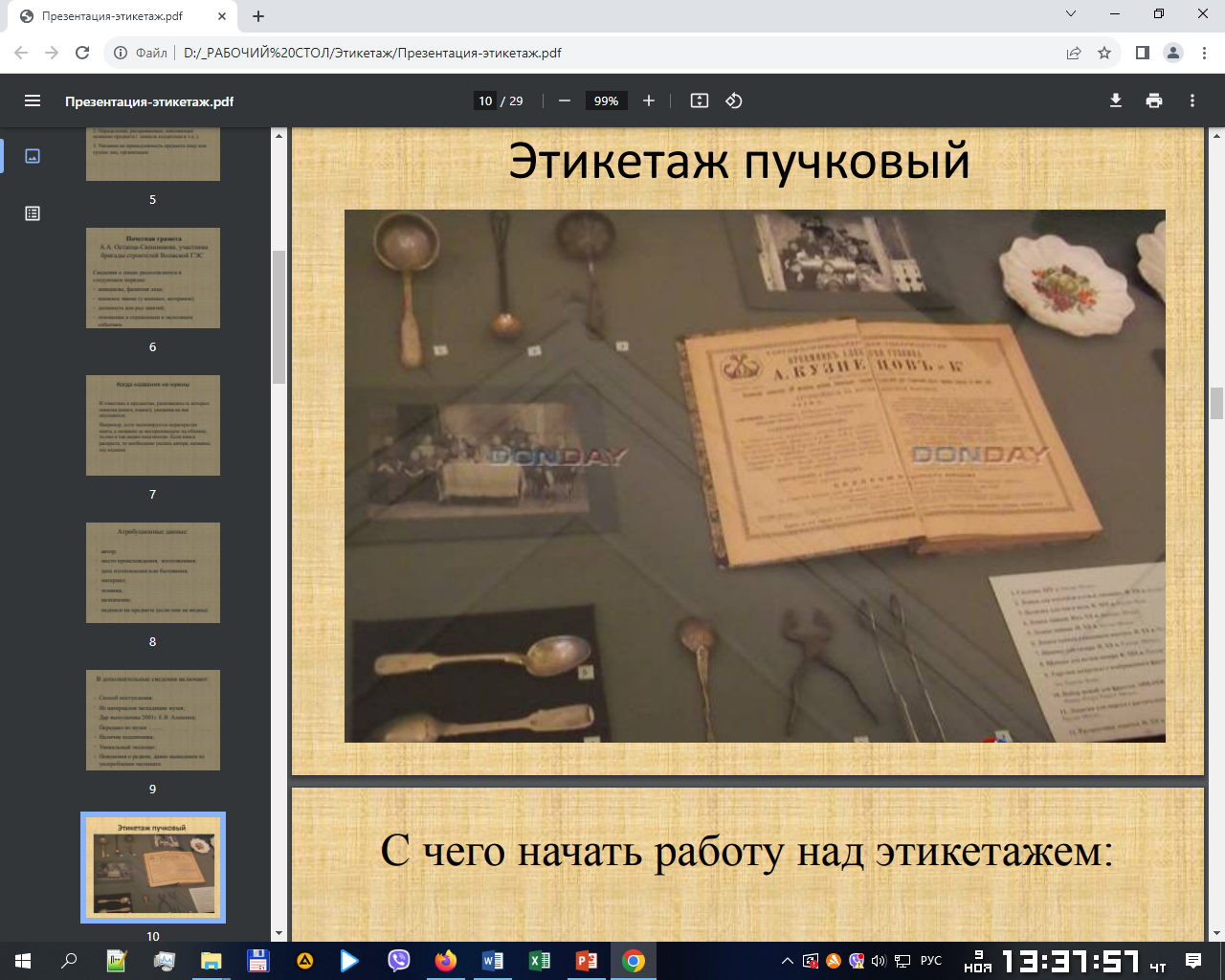 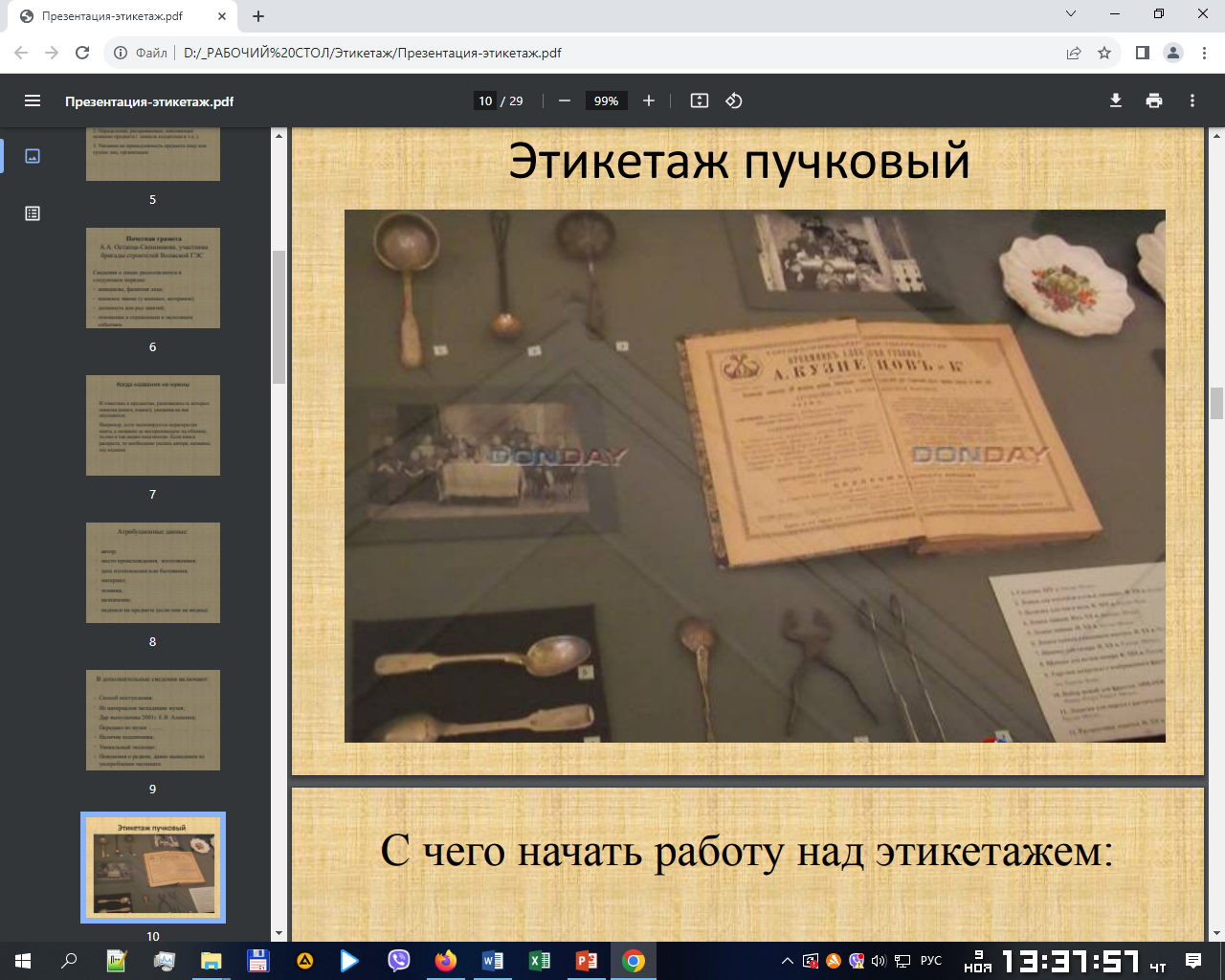 2
1
Фотография семьи Кузнецовых за праздничным столом. 
Москва. 195г.
Тарелка фарфоровая с рисунком. Москва, 1910г.
Щипцы сахарные. Металл. Литье. Самара, 1913г.
Книга А.А.Кузнецов. Стили фарфора. Москва, 1916г.
3
4
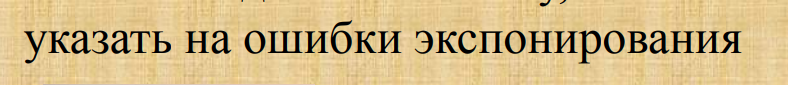 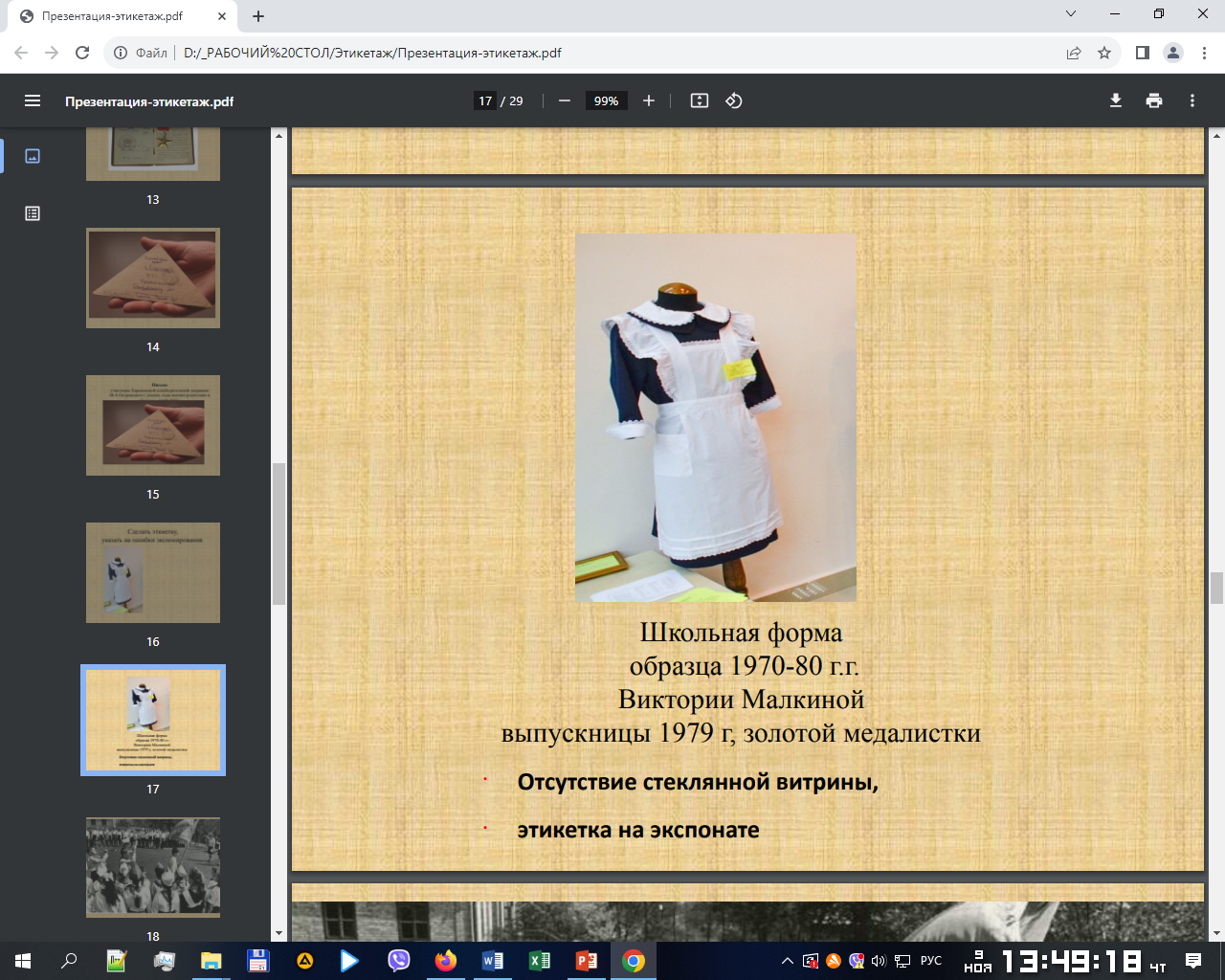 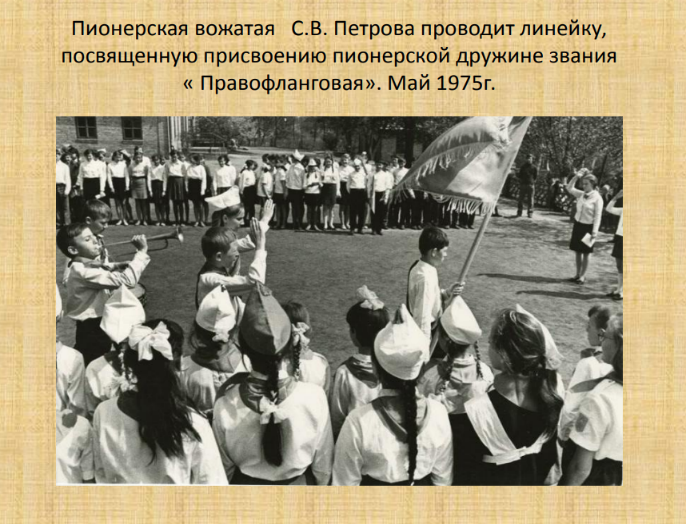 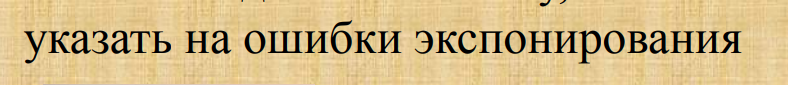 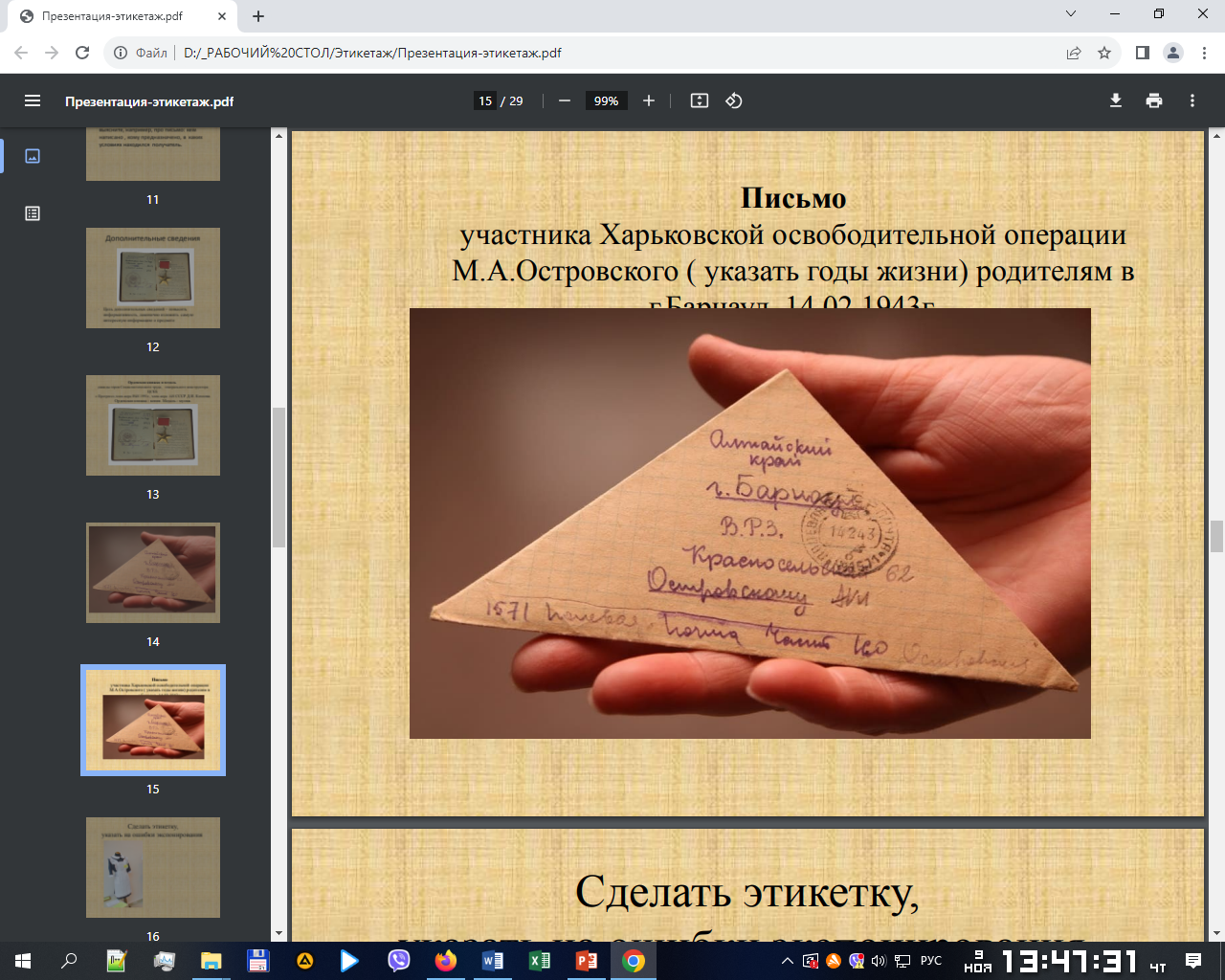 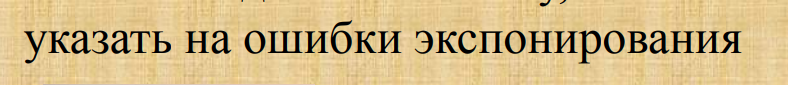 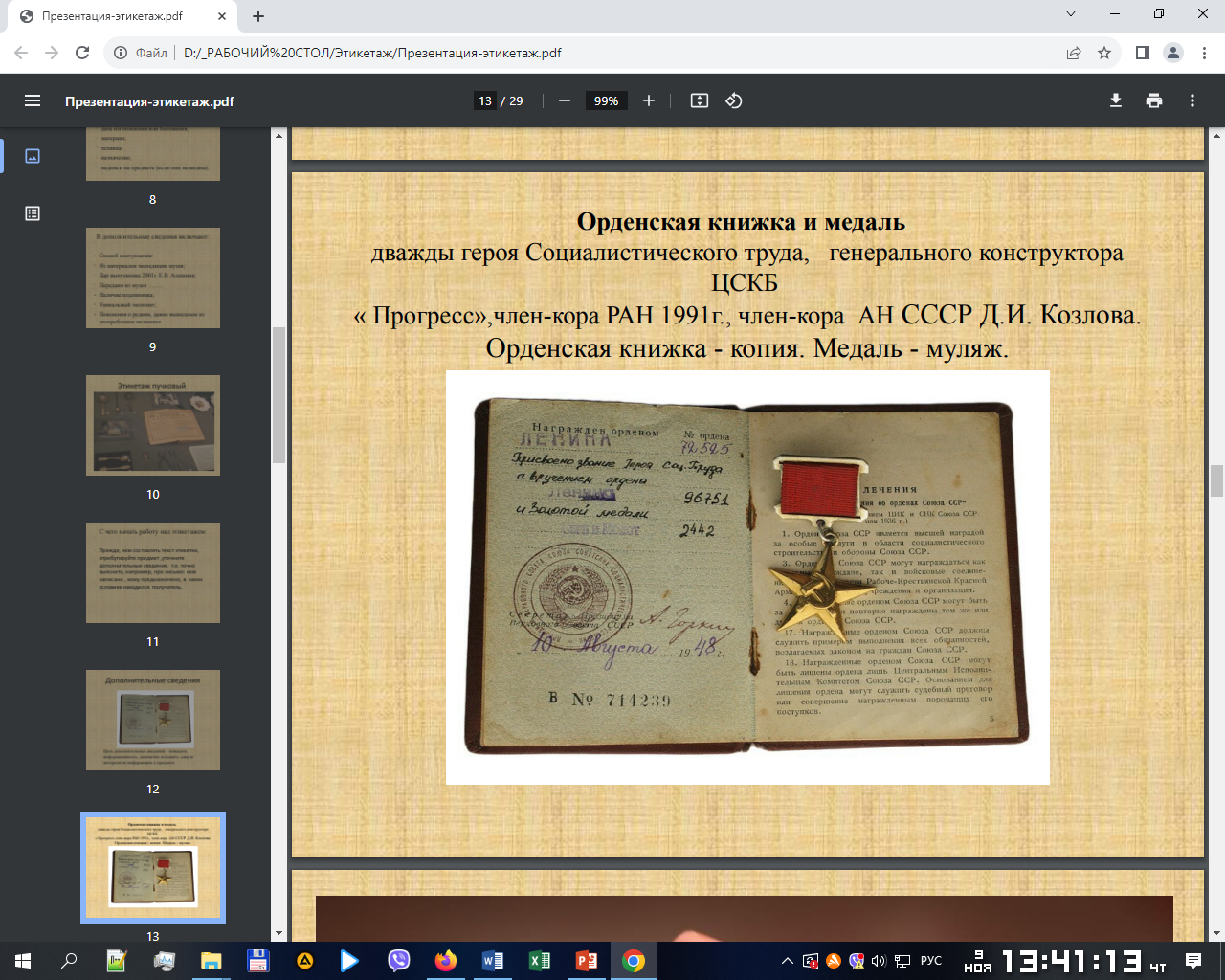 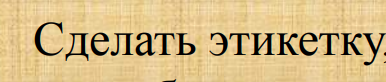 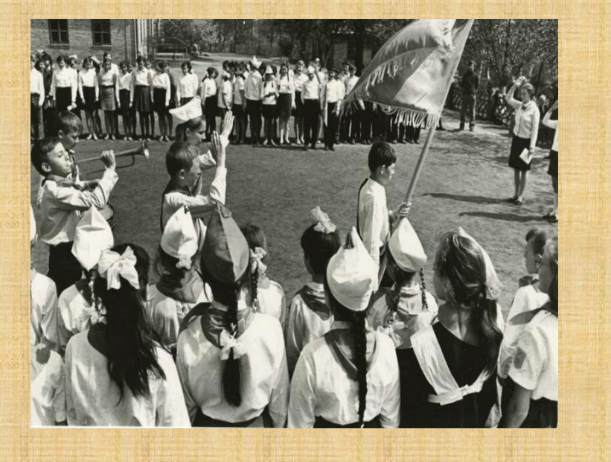 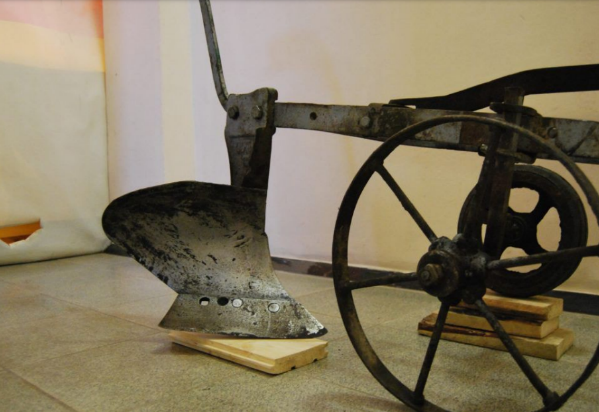 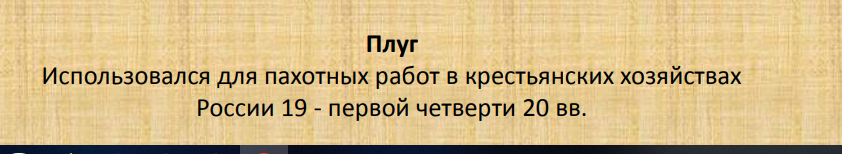 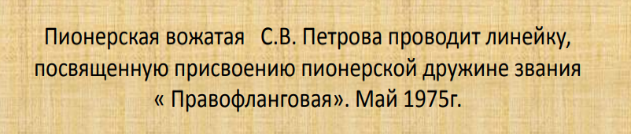